BY LIYAMNAH MUNTE
FUTURE PERFECT TENSES
WHAT IS FUTURE PERFECT
We use the future perfect tense to say that something will finish or be completed at a specific point in the future. We also often include durations of time to indicate how long something has been happening once a future moment in time is reached.

Future Perfect Tense adalah bentuk tense yang digunakan untuk menyatakan suatu kejadian yang akan selesai di masa yang akan datang. Ketika kita menggunakan Tense ini, kita membawa diri kita ke masa yang akan datang dan melihat kembali kejadian yang akan selesai pada saat itu
GENERAL FORM 
S + WILL HAVE + V3 
(Bisa di artikan dengan “akan telah”)
VERBAL AND NOMINAL SENTENCE
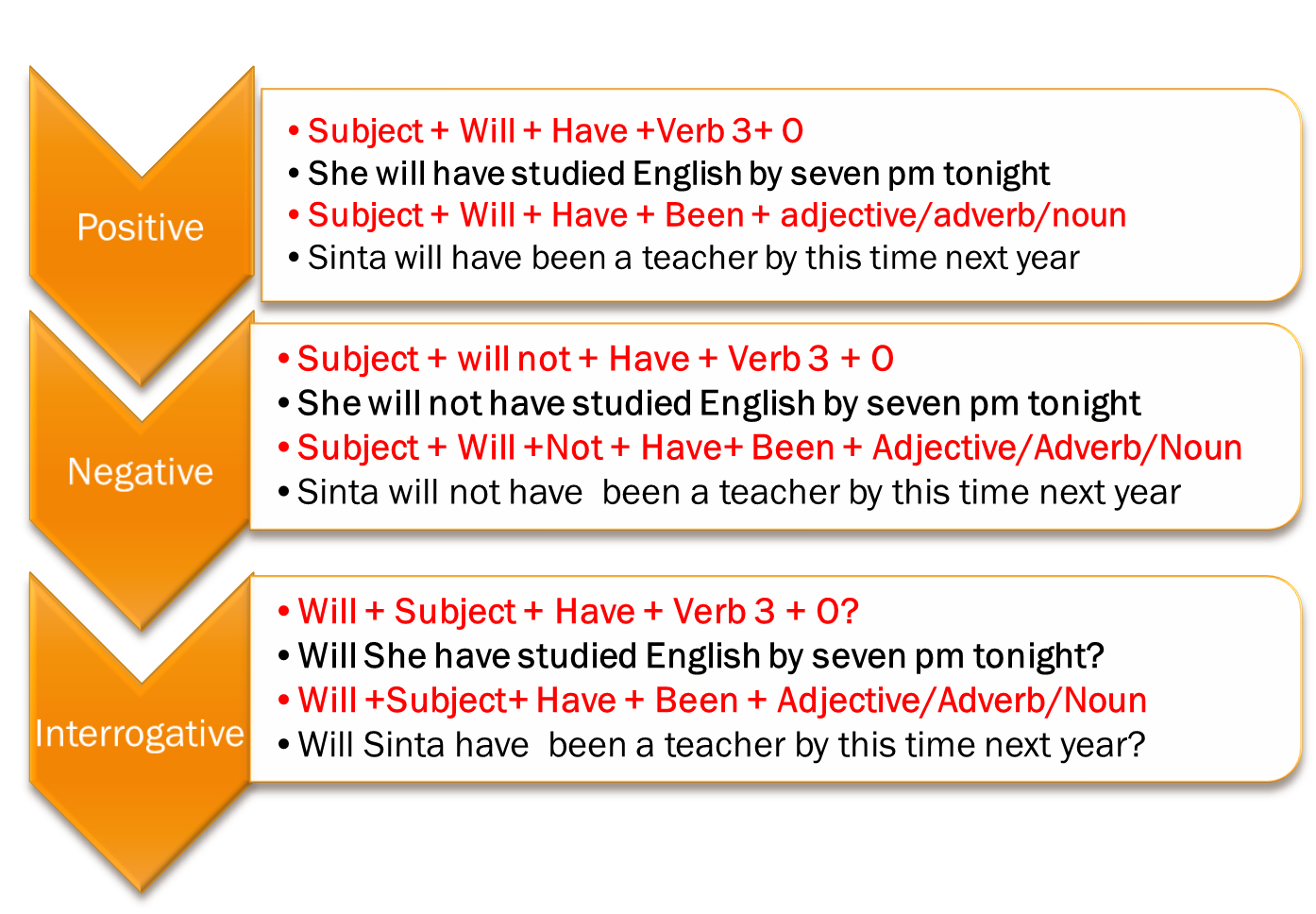 THE FUNCTION OF FUTURE PERFECT
Future perfect tense untuk mengungkapkan suatu aktivitas yang akan sudah selesai atau terjadi sebelum aktivitas lain dilakukan di masa depan. Subordinate conjunctiion yang dapat digunakan sebagai time expression (keterangan waktu) antara lain: before, when
THE FUNCTION OF FUTURE PERFECT
Future perfect tense untuk menunjukkan bahwa suatu aksi akan telah selesai pada suatu waktu di masa depan. Time signal/penanda waktu yang dapat digunakan antara lain:
 
at this time next week/month (pada waktu yang sama pada saat ini di minggu/bulan depan)
by this time next week/month (selambat-lambatnya waktu yang sama pada saat ini di minggu/bulan depan)
by next Sunday (tidak melebihi Minggu depan)
by 9 (tidak melebihi pukul 9)
tomorrow (besok)
on the 15th of May (pada tanggal 15 bulan Mei)
in 3 years time (dalam waktu tiga tahun)
EXAMPLES
THANK YOU AND 
SEE YOU